Que el conferencista inicie con un testimonio de un tiempo de pruebas y tribulación después de su conversión y como venció esa situación por el poder del Espíritu Santo.
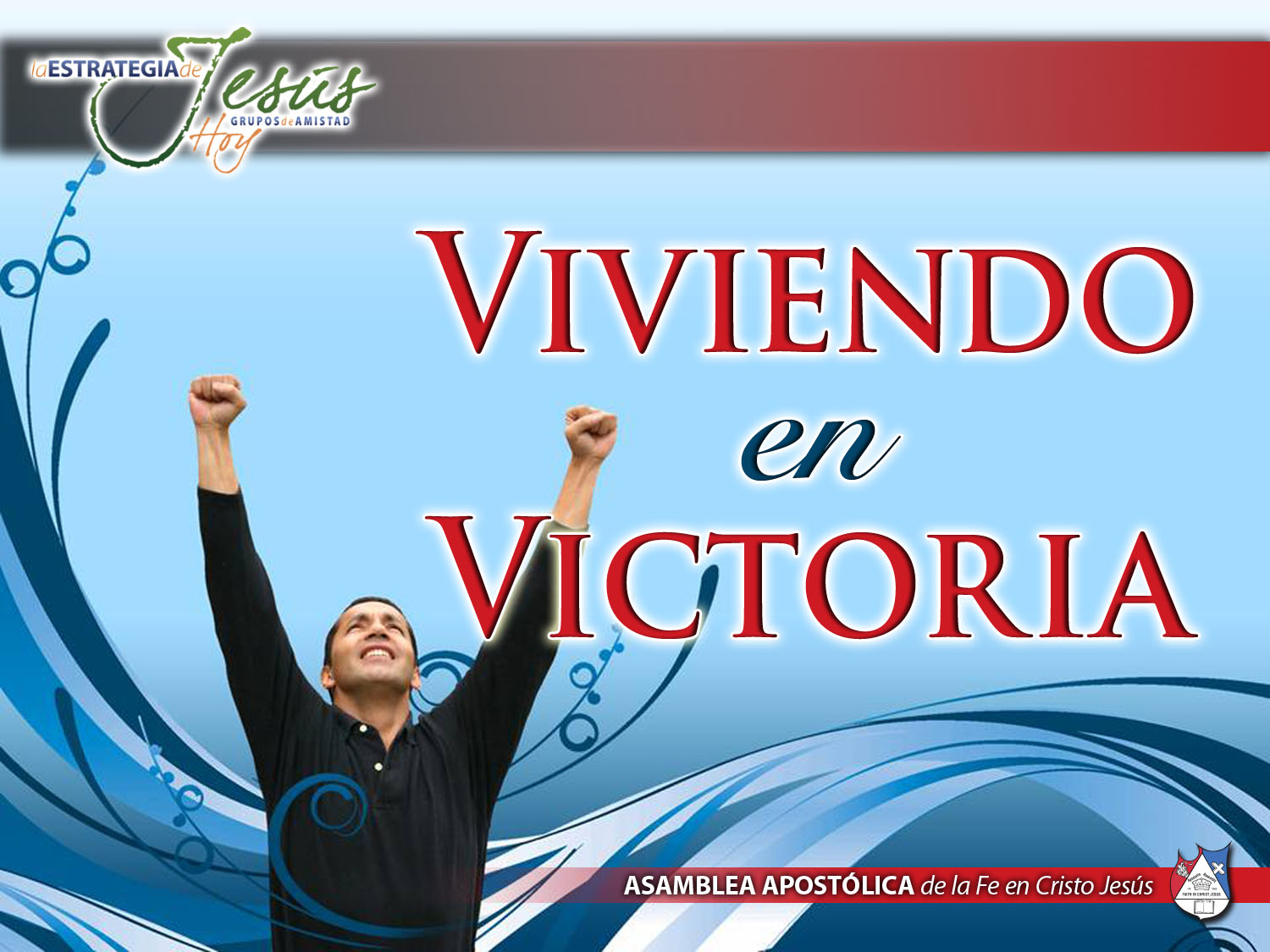 1 Corintios 15:57
“Mas gracias sean dadas a Dios, que nos da la victoria por medio de nuestro Señor Jesucristo.”
1 Juan 5:4
“Porque todo lo que es nacido de Dios vence al mundo; y esta es la victoria que ha vencido al mundo, nuestra fe.”
Tu Identidad
En Cristo Jesús eres:
Valioso.
Amado.
Aceptado.
Perdonado.
Liberado.
Campeón.
Victorioso.
Real Sacerdocio.
Agente de Cambio.
Y todo esto es una dadiva de Dios
¿Y ahora qué?
Dios desea crecer en su relación contigo. 
No es suficiente ser bautizado con el Espíritu Santo. 
Debes aprender a vivir en el Espíritu.
   ¿Cómo se hace esto?
1. Lectura diaria de la Palabra
“Toda la Escritura es inspirada por Dios,      y útil para enseñar, para redargüir, para corregir, para instruir en justicia, a fin de que el hombre de Dios sea perfecto, enteramente preparado para toda buena obra”           
2 Timoteo 3:16-17
2. Oración diaria en el Espíritu
“Orando en todo tiempo con toda oración   y súplica en el Espíritu, y velando en ello con toda perseverancia y súplica          por todos los santos”
Efesios 6:18
3. Ayuno ante cada prueba.
“Por eso pues, ahora, dice Jehová, convertíos a mí con todo vuestro corazón, con ayuno”
Joel 2:12
4. Santidad
“Seguid la paz con todos, y la santidad,  sin la cual nadie verá al Señor”
Hebreos 12:14
Las obras de la carne
“Y manifiestas son las obras de la carne, que son: adulterio, fornicación, inmundicia, lascivia, idolatría, hechicerías, enemistades, pleitos, celos, iras, contiendas, disensiones, herejías, envidias, homicidios, borracheras, orgías, y cosas semejantes a estas; acerca de las cuales os amonesto, como ya os lo he dicho antes, que los que practican tales cosas no heredarán el reino de Dios” Galatians 5:19-21
Estos son los frutos de vivir victoriosamenteen el poder del Espíritu Santo
“Mas el fruto del Espíritu es amor, gozo, paz, paciencia, benignidad, bondad, fe, mansedumbre, templanza;              contra tales cosas no hay ley.” 
Gálatas 5:22-23.
La evidencia de la Victoria
“Por sus frutos los conoceréis”
Mateo 7:16

Dios ha prometido nunca desampararnos por su Espíritu Santo. Y es por el Espíritu Santo que vencemos al mundo. 

Pon toda tu confianza de Dios, déjalo que guie tus pasos y siempre vivirás en victoria.
Haz un pacto con el Espíritu Santo:
Espíritu Santo, prometo buscarte al despertar.Prometo buscarte a lo largo de cada día.Prometo buscarte en cada prueba y en cada bendición.
Guíame para vivir en victoria y perseverar hasta el fin.
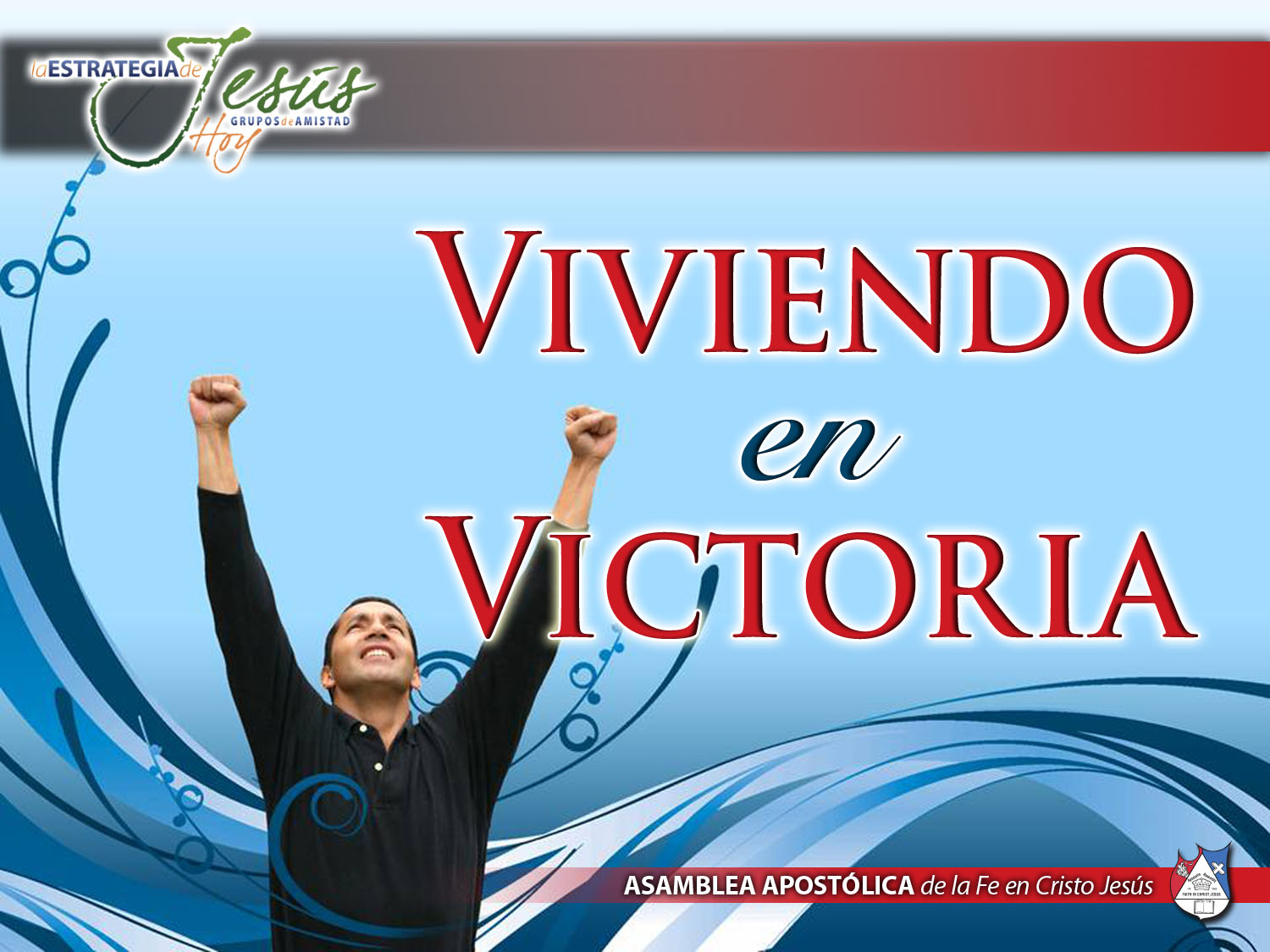